SoA – Service oriented architecture
Web Services
WSDL – web services description language (describes the service itself)
Strongly typed
Remote method invocation in principal
Statefull
SOAP – Simple Object Access Protocol (transforms the request, parameters, and retunr value)
XML-RPC
http://www.cloudidentity.com/blog/2005/04/25/END-TO-END-SECURITY-OR-WHY-YOU-SHOULDN-T-DRIVE-YOUR-MOTORCYCLE-NAKED/
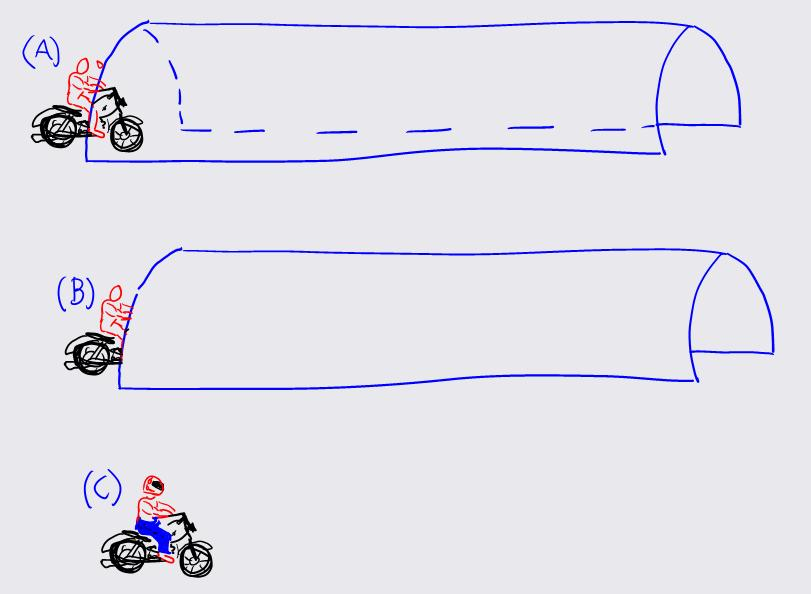 WS-Security
WS-Security standard
Compliant with XML Signature
http://www.ibm.com/developerworks/webservices/library/ws-security.html
How to sign SOAP messages to assure integrity. Signed messages also provide non-repudiation (nepopiratelnost) and signer’s identity 
How to encrypt SOAP messages to assure confidentiality.
WS-Security
WS-Security
WS-Security
WS-Security standard
Compliant with XML Signature
http://www.ibm.com/developerworks/webservices/library/ws-security.html
How to sign SOAP messages to assure integrity. Signed messages also provide non-repudiation (nepopiratelnost) and signer’s identity ????
How to encrypt SOAP messages to assure confidentiality.
REST
REST = Representational State Transfer
Data oriented – not procedure (RPC) oriented
Resources
Identified by URI
Accessed by HTTP methods
GET 
PUT
POST
DELETE
RESTful services
See http://en.wikipedia.org/wiki/Representational_state_transfer
RESTful services
Identification of resources by URI
Representation of resources – typically XML, JSON, HTML
PUT and DELETE – idempotent methods
GET – safe method (or nullipotent) w.r.t. no side-effects
Stateless between requests
Caching
RESTful services
Easy to test (using http clients) like curl (command line), RESTClient (Firefox plugin)
Security – typically through http
end-to-end
point-to-point
JAX-RS RESTful Web Services Java API
JAX-RS: Java API for RESTful Web Services
JAX-RS - official part of Java EE 6 (version 1.1 +).
For non-Java EE 6 environments a (small) entry in the web.xml deployment descriptor is required.
Jersey: one of JAX-RS implementation
Jersey, the reference implementation from Sun (now Oracle).
One of jersey tutorials:
http://jersey.java.net/nonav/documentation/latest/index.html
JERSEY - REST framework
Maven configuration – pom.xml
JERSEY - REST framework
web.xml
Resource URL structure
http://localhost:8080/context/webresources/resourcepath
Context defined in META-INF/context.xml
Servlet mapping url-pattern defined in web.xml
Resource path and parameters
Simple resource class
SimplePOJO
Simple JAX-RS client
Simple JAX-RS client
FEATURE_POJO_MAPPING
public static final java.lang.String FEATURE_POJO_MAPPING
A ResourceConfig feature, which allows you to enable JSON/POJO mapping functionality 
in Jersey. If set to true, your application will be capable of transforming JSON data to 
and out of POJOs. This also includes any JAXB beans existing in your application. 
i.e. all those beans would not be processed via XML, but rather directly marshaled and 
un-marshaled to and from JSON using the POJO mapping functionality.
Simple JAX-RS client
PROPERTY_FOLLOW_REDIRECTS
static final java.lang.String PROPERTY_FOLLOW_REDIRECTS Redirection property. 
A value of "true" declares that the client will automatically redirect to the URI declared 
in 3xx responses. The value MUST be an instance of Boolean. 
If the property is absent then the default value is "true".